Classe: 1ASSP Domicile
PROJET: BIOVIDEO
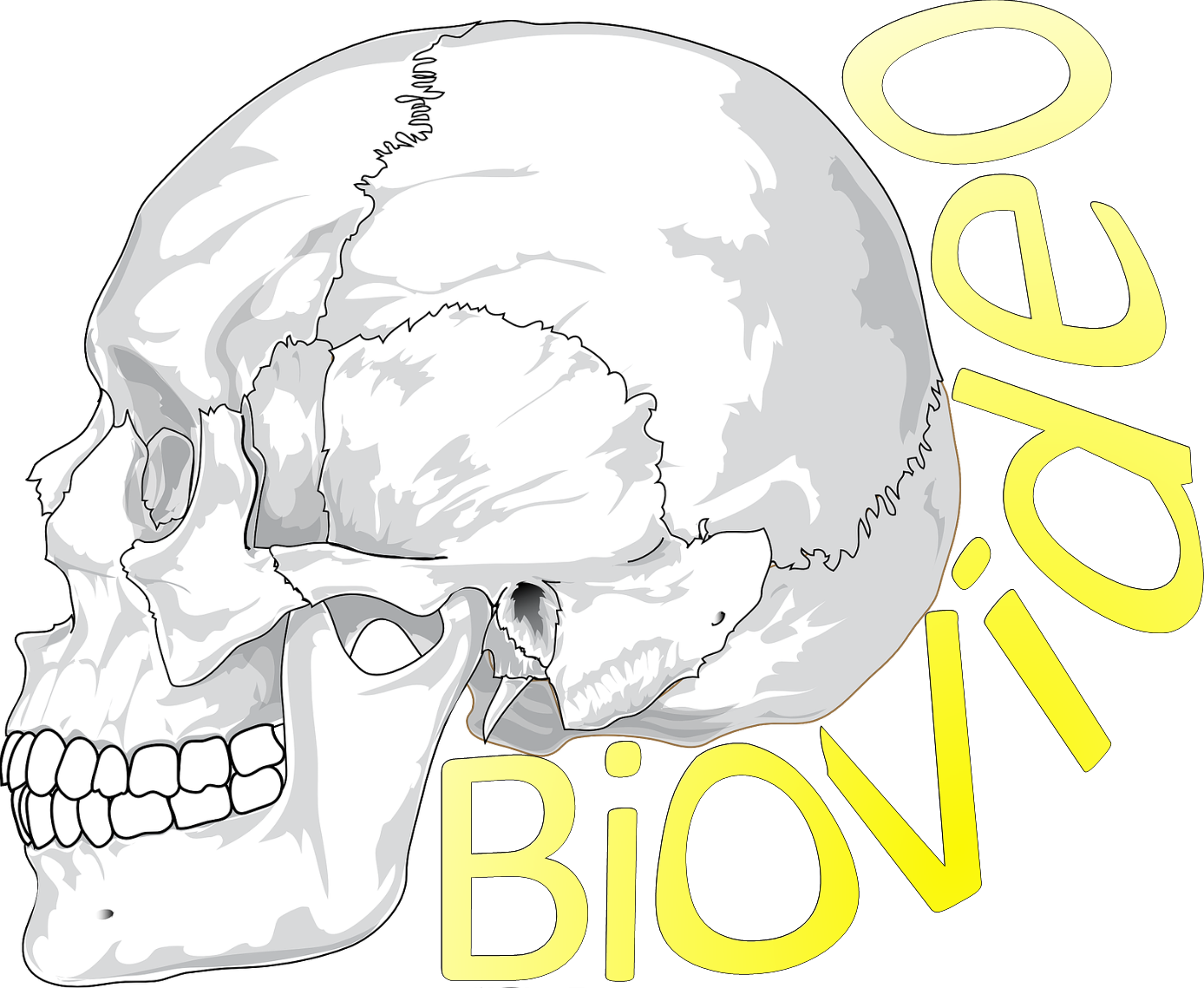 La Biologie pour les Lycéens
CONSTAT:
Mauvais résultats à l’épreuve E2

Epreuve ponctuelle écrite de 4h portant sur:
Biologie
Microbiologie
SMS
Techniques et technologies professionnelles
Nutrition et alimentation
Moyenne: 7/20
REMEDIATION:
LE PROJET
LA CHAINE BIOVIDEO
Chaîne YouTube éducative
Destinée aux lycéens
Consacrée à la Biologie
REVISER LES COURS DE BIOLOGIE
FAIRE PREUVE D’AUTONOMIE
ORGANISER LE TRAVAIL
COMPETENCES COMPLEMENTAIRES
Essentiellement liées aux TICE
CREATION:
IDENTITE: Une réflexion de groupe
Choix:
d’un nom
D’un logo
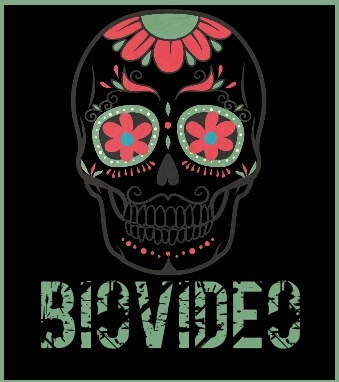 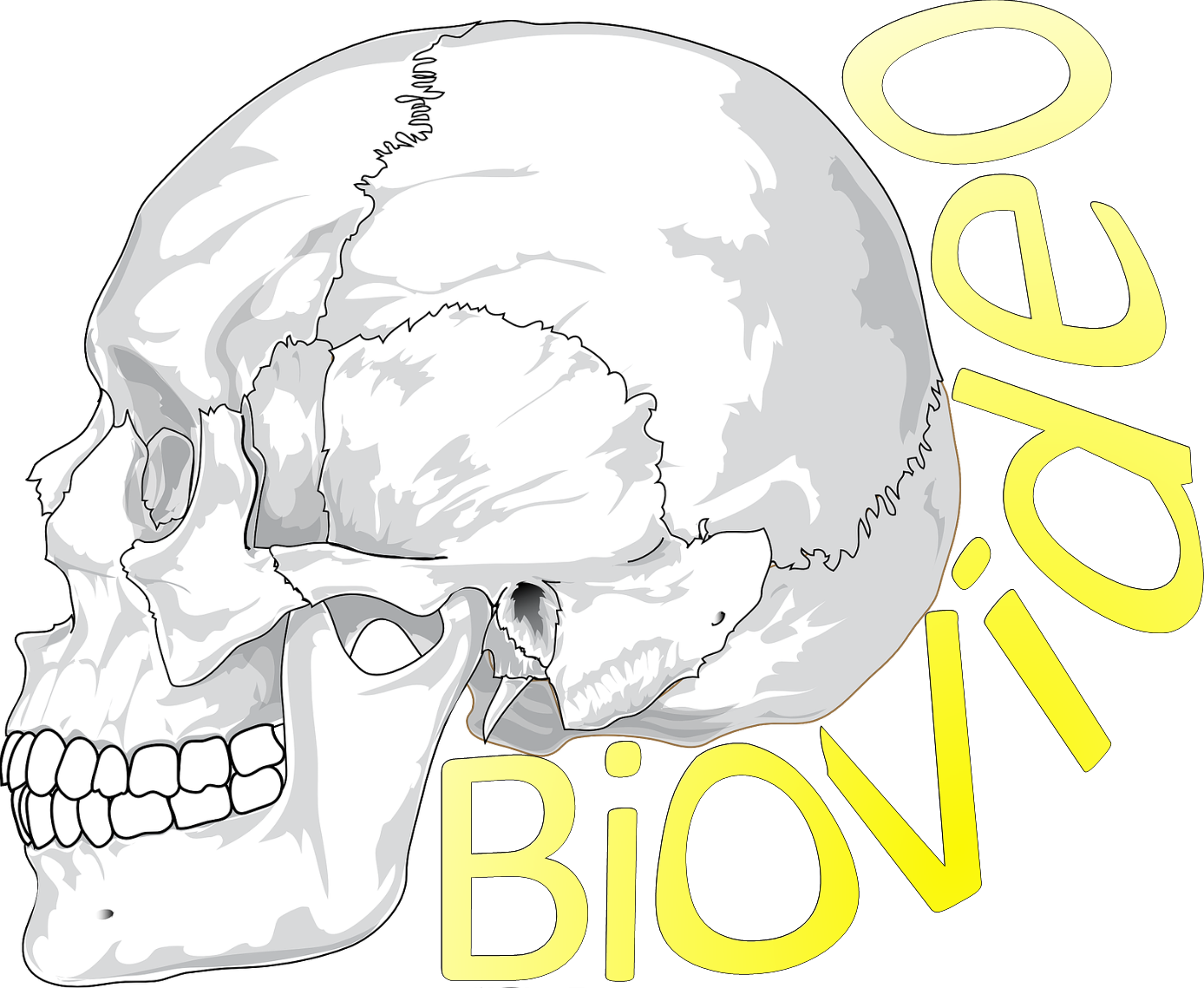 BioVideo
MISE EN ŒUVRE DU PROJET
Organisation du travail en 3 groupes
GROUPE REDACTION
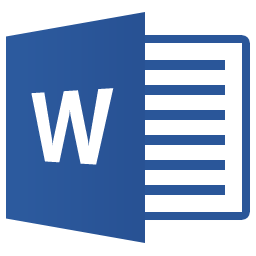 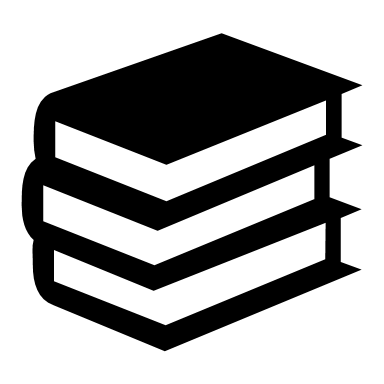 Rédige les commentaires
Organise et vérifie le contenu scientifique
Précise le ton (jeu d’acteur)
Indique les illustration à créer et à insérer
Décide du séquençage de la vidéo
Création d’un outil au format Word
Cours de Biologie
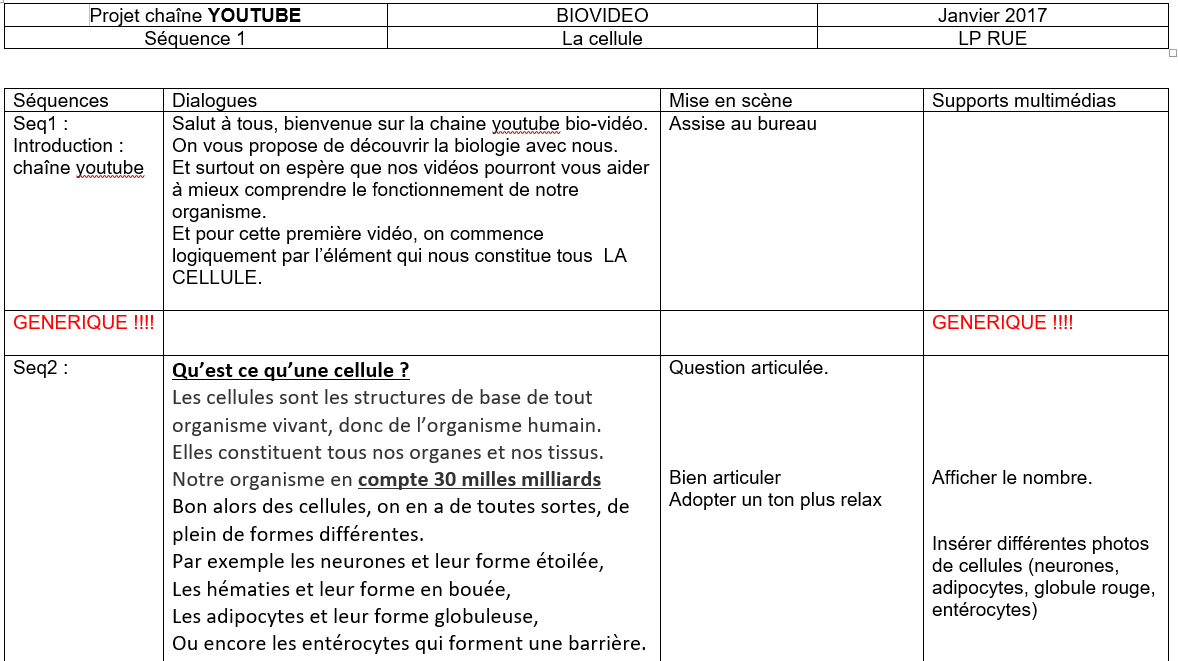 MISE EN ŒUVRE DU PROJET
Organisation du travail en 3 groupes
GROUPE REDACTION
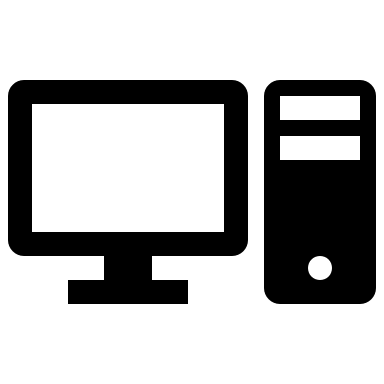 GROUPE DE TOURNAGE
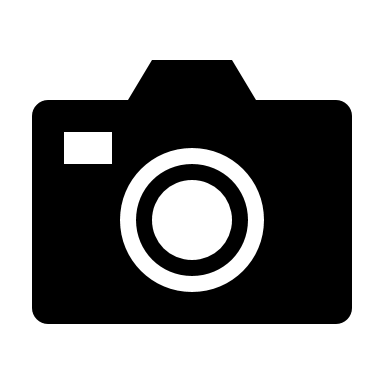 GROUPE MULTIMEDIA
Rédige les commentaires
Organise et vérifie le contenu scientifique
Précise le ton (jeu d’acteur)
Indique les illustration à créer et à insérer
Décide du séquençage de la vidéo
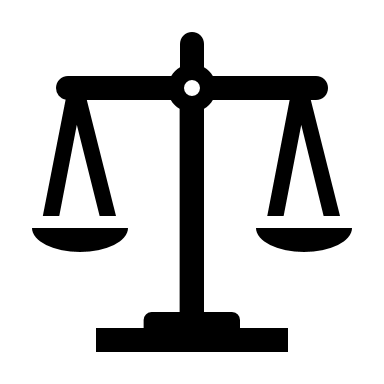 Recherche d’illustrations images/sons/vidéos
Création d’animations
Enregistrement sonore
Synchronisation
Enregistrement des sources
Montage
Mise en scène
Éclairage
Prise vidéo
Prise de son
Présentation
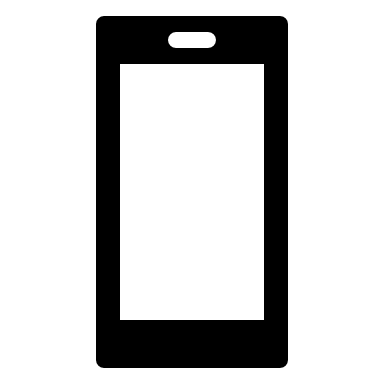 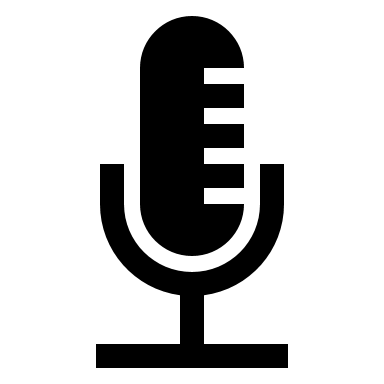 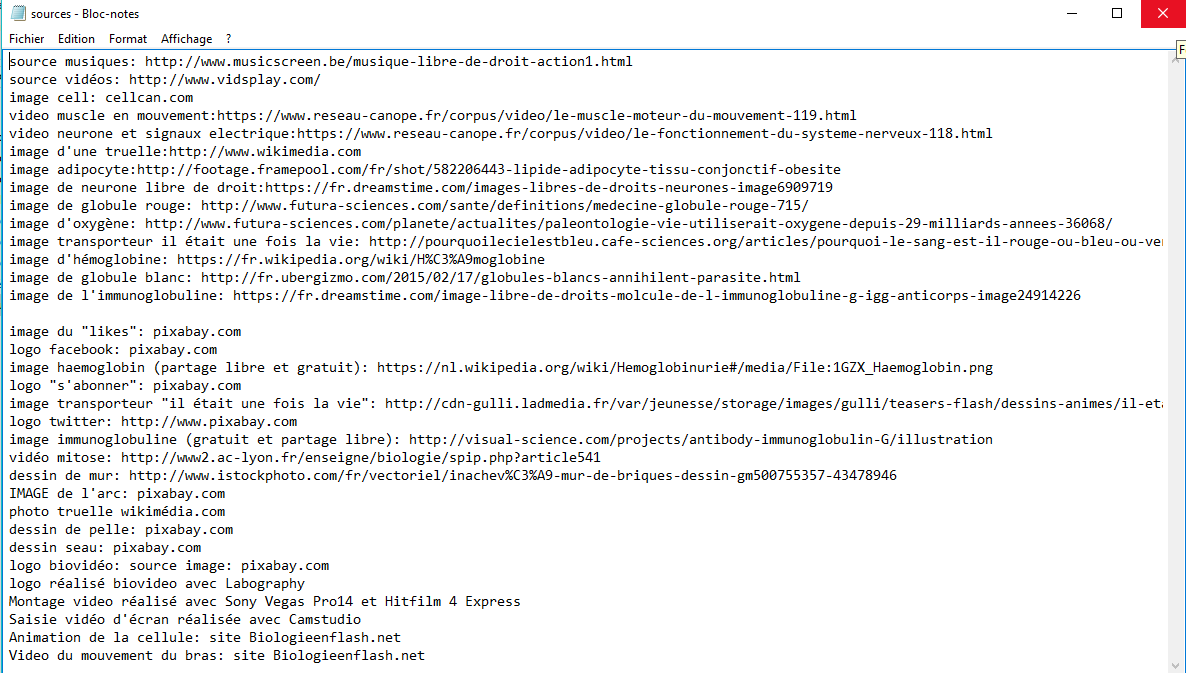 Droit à l’image
Droits d’auteurs
Propriété intellectuelle
Licences numériques et logiciels
Libre de droits
Libre de diffusion
Freeware/shareware
Libre de partage
Logiciels utilisables à des fins non commerciales
Logiciels Open Sources